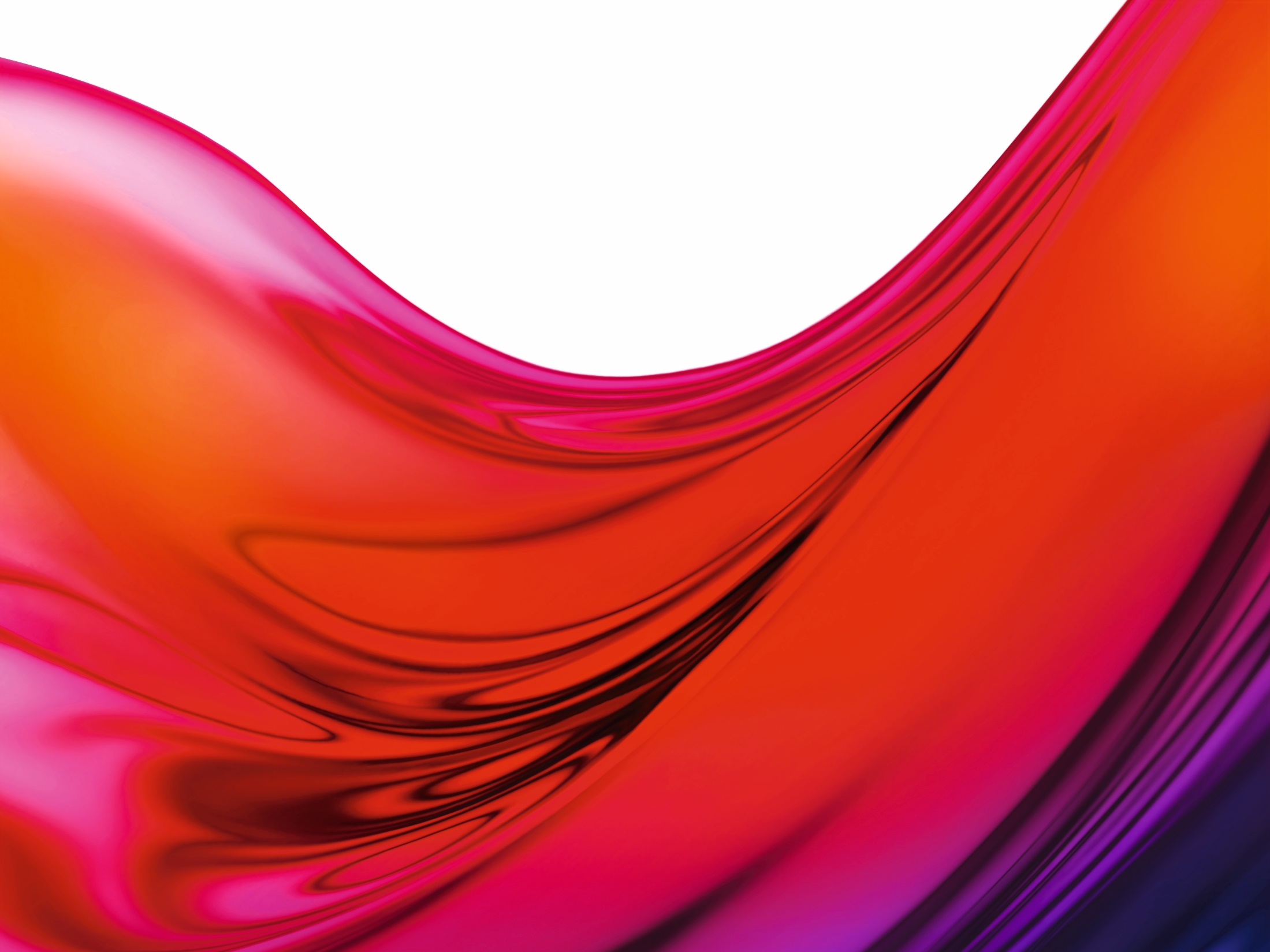 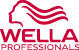 COLOR
DISCOVERY
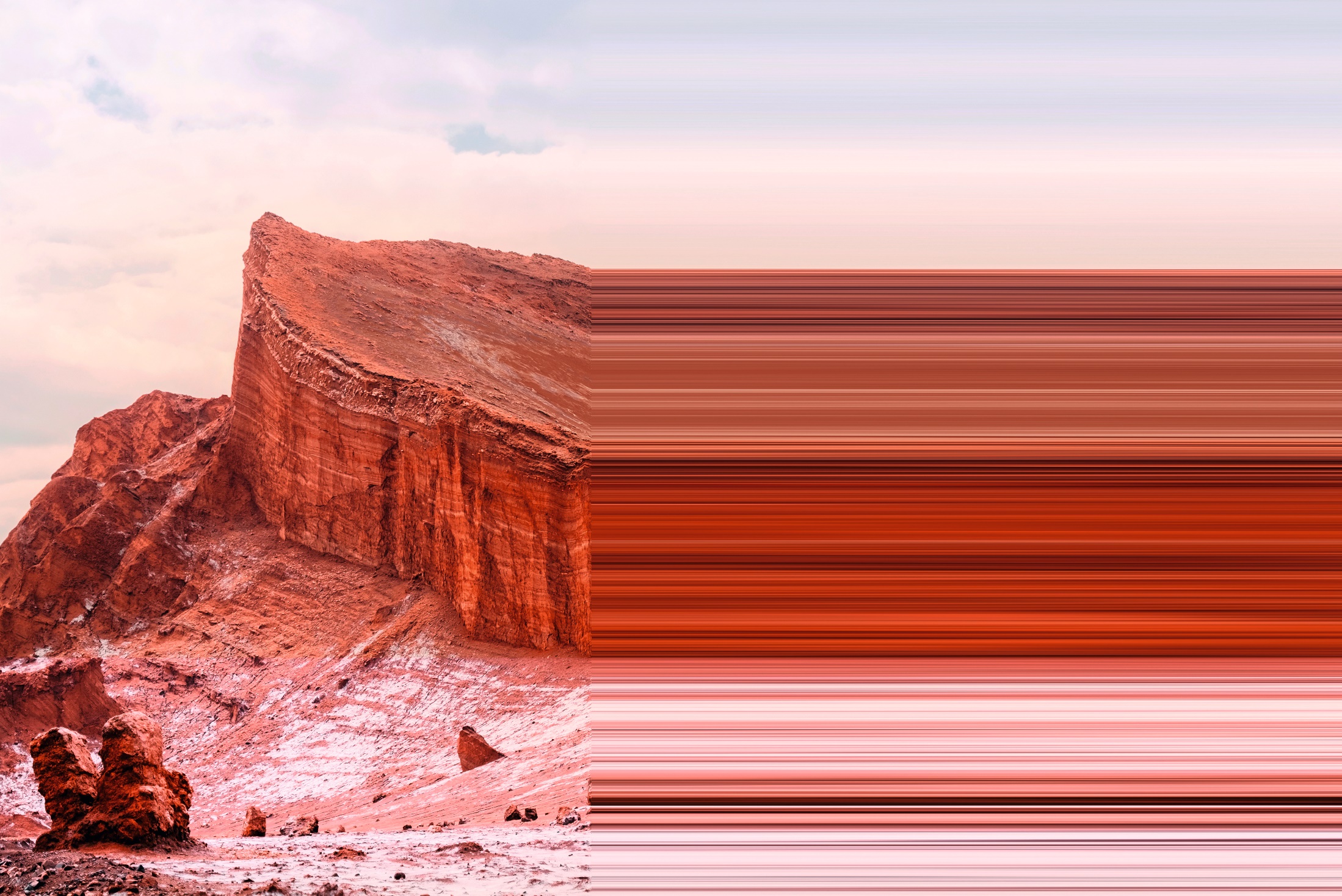 ПОСЛЕДУЮЩИЙ УХОД
ВВЕДЕНИЕ
СЕРВИСЫ
ПРЕИМУЩЕСТВА
ПАЛИТРА ОТТЕНКОВ
ПРИМЕНЕНИЕ
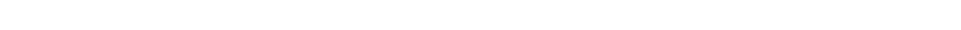 ПРИМЕНЕНИЕ
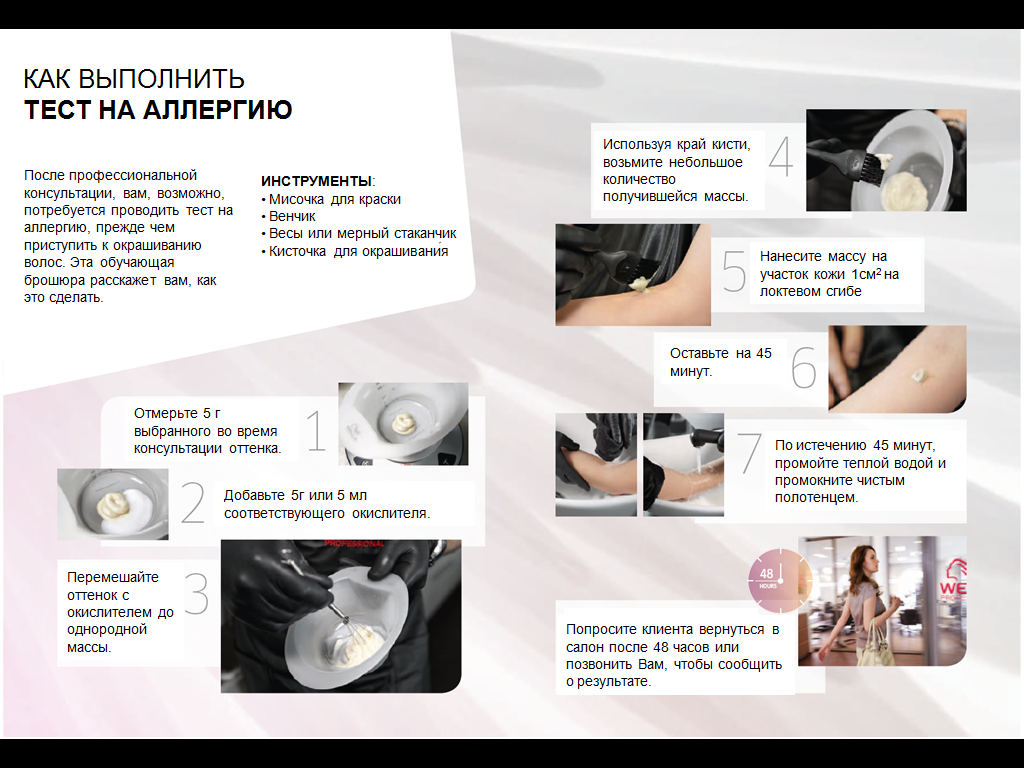 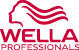 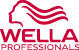 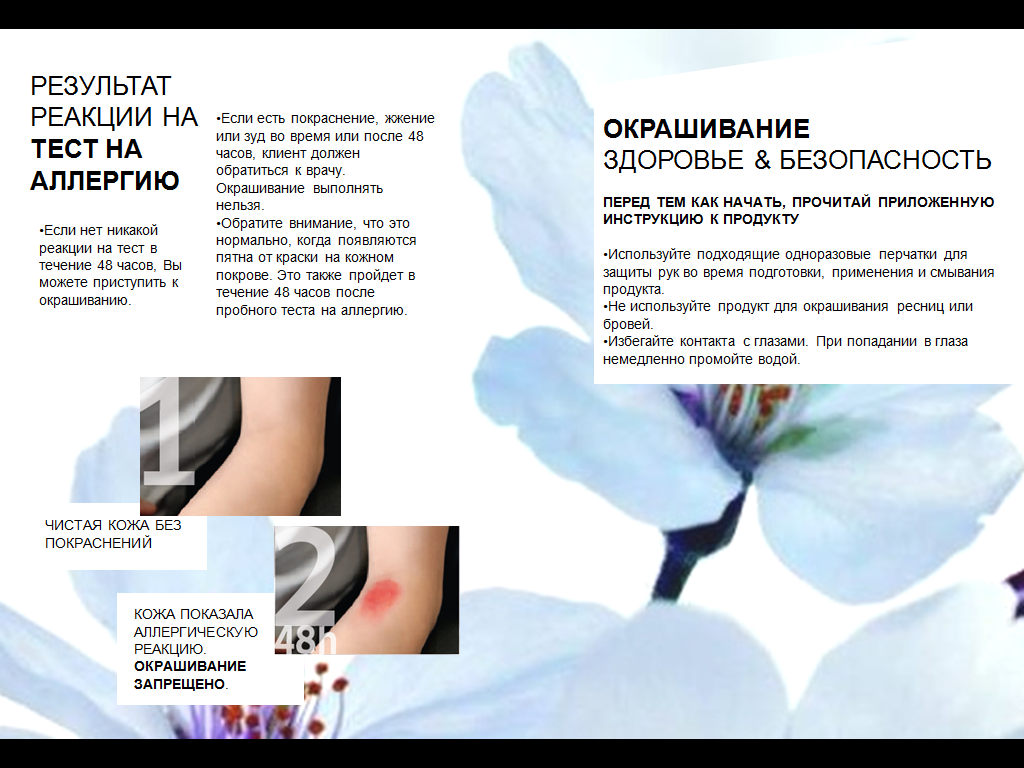 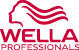 ПОСЛЕДУЮЩИЙ УХОД
ВВЕДЕНИЕ
СЕРВИСЫ
ПРЕИМУЩЕСТВА
ПАЛИТРА ОТТЕНКОВ
ПРИМЕНЕНИЕ
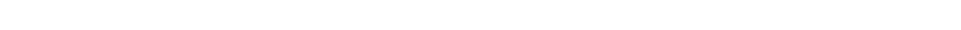 ПРИМЕНЕНИЕ
COLOR FRESH
УРОВЕНЬ 1 - ТОНИРОВАНИЕ
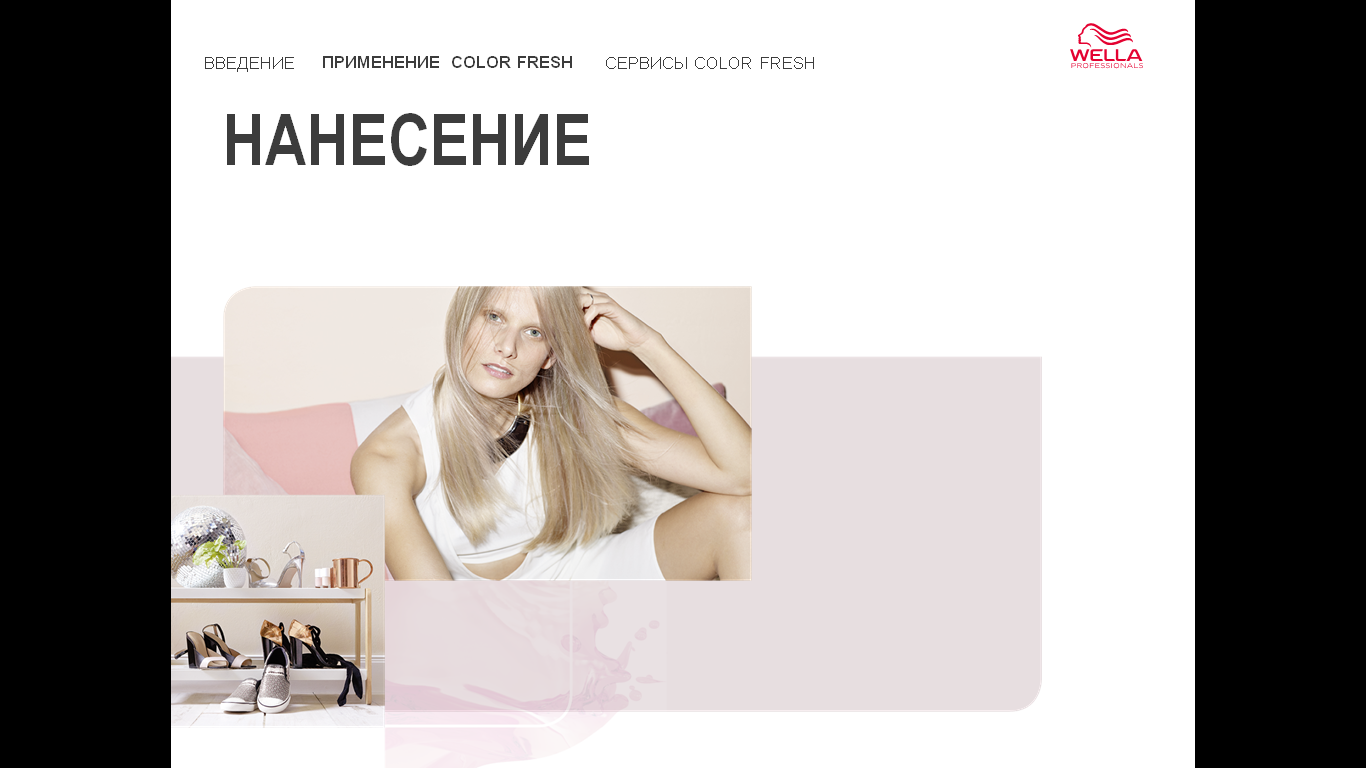 Вымойте волосы шампунем и подсушите полотенцем.
Равномерно нанесите продукт на волосы и тщательно распределите по длине и на концы.
Время выдержки: 5–20 минут.
По истечении времени выдержки сэмульгируйте краску теплой водой и тщательно смойте.
Уложите волосы как обычно.
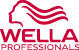 ПОСЛЕДУЮЩИЙ УХОД
ВВЕДЕНИЕ
СЕРВИСЫ
ПРЕИМУЩЕСТВА
ПАЛИТРА ОТТЕНКОВ
ПРИМЕНЕНИЕ
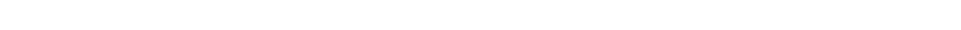 ПРИМЕНЕНИЕ
COLOR FRESH CREATE
УРОВЕНЬ 1 - ТОНИРОВАНИЕ
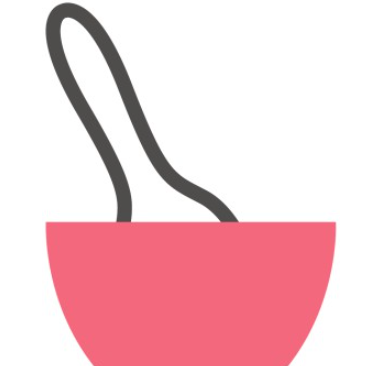 СМЕШИВАНИЕ
Приготовьте необходимое количество краски в мисочке и нанесите на  волосы. Избегайте прямого контакта краски с кожей головы.

ОКИСЛИТЕЛЬ НЕ ТРЕБУЕТСЯ! АБСОЛЮТНАЯ СМЕШИВАЕМОСТЬ ОТТЕНКОВ!
ПРЯМОЕ НАНЕСЕНИЕ
Для получения яркого и сочного оттенка наносите цвет в чистом виде на чистые сухие светлые или предварительно осветленные волосы. Используйте перчатки.
Избегайте попадания краски на кожу. 
Меры предосторожности: интенсивные оттенки могут оставлять пятна на коже.
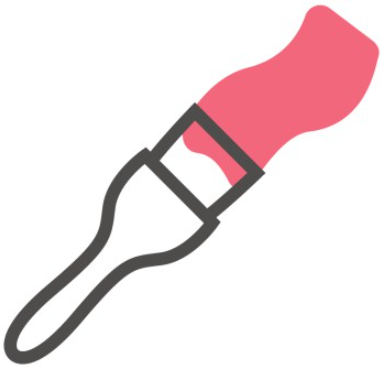 ВРЕМЯ ВЫДЕРЖКИ НА ВОЛОСАХ
Время выдержки до 20 мин. 
Для получения более мягкого результата сократите время выдержки до 5–10 мин. 
Для большей интенсивности и яркости цвета увеличьте время выдержки максимум до 30 мин.
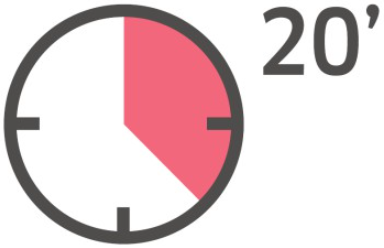 ПАСТЕЛЬНОЕ ТОНИРОВАНИЕ
Для меньшей интенсивности цвета добавьте Tomorrow Clear (Прозрачное Завтра) в выбранный оттенок. Пропорция смешивания 1:1 – 1:30. Затем наносите равномерно на чистые сухие или вымытые шампунем и подсушенные полотенцем волосы. 
Тщательно распределите краску по волосам, чтобы добиться равномерных результатов окрашивания.
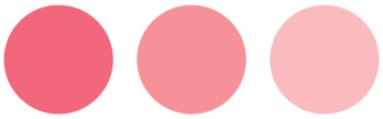 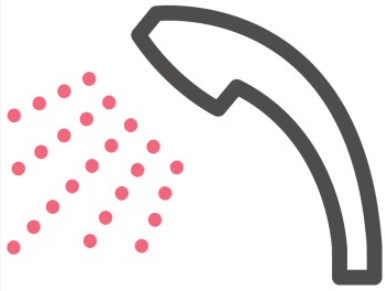 СМЫВАНИЕ КРАСКИ

Тщательно промойте волосы водой до тех пор, пока вода не станет прозрачной.
Для получения оптимальных результатов окрашивания не используйте шампунь при мытье волос после окрашивания.
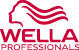 ПОСЛЕДУЮЩИЙ УХОД
ВВЕДЕНИЕ
СЕРВИСЫ
ПРЕИМУЩЕСТВА
ПАЛИТРА ОТТЕНКОВ
ПРИМЕНЕНИЕ
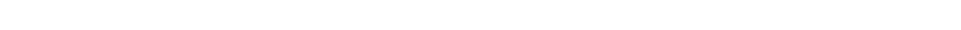 ПРИМЕНЕНИЕ
COLOR TOUCH
УРОВЕНЬ 2 - ИНТЕНСИВНОЕ ТОНИРОВАНИЕ
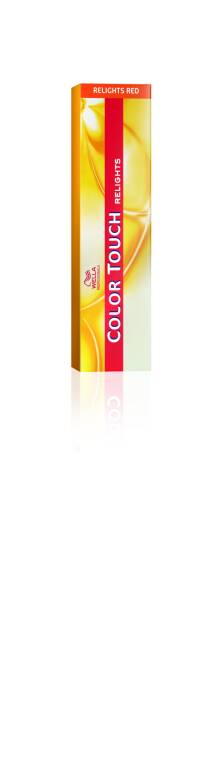 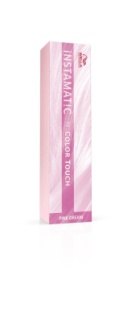 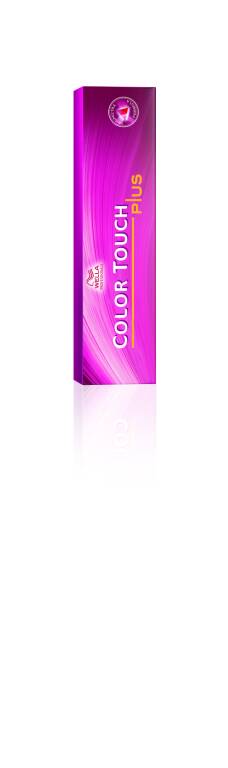 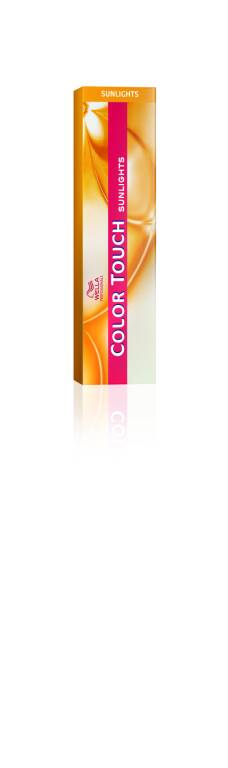 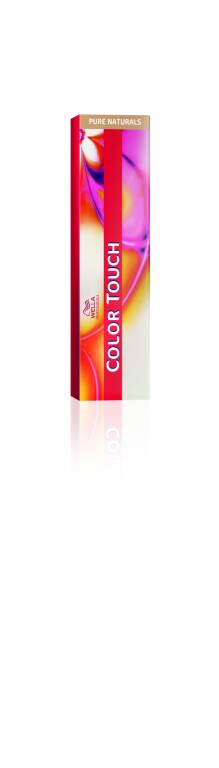 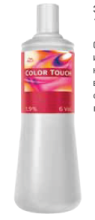 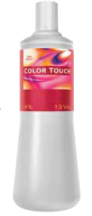 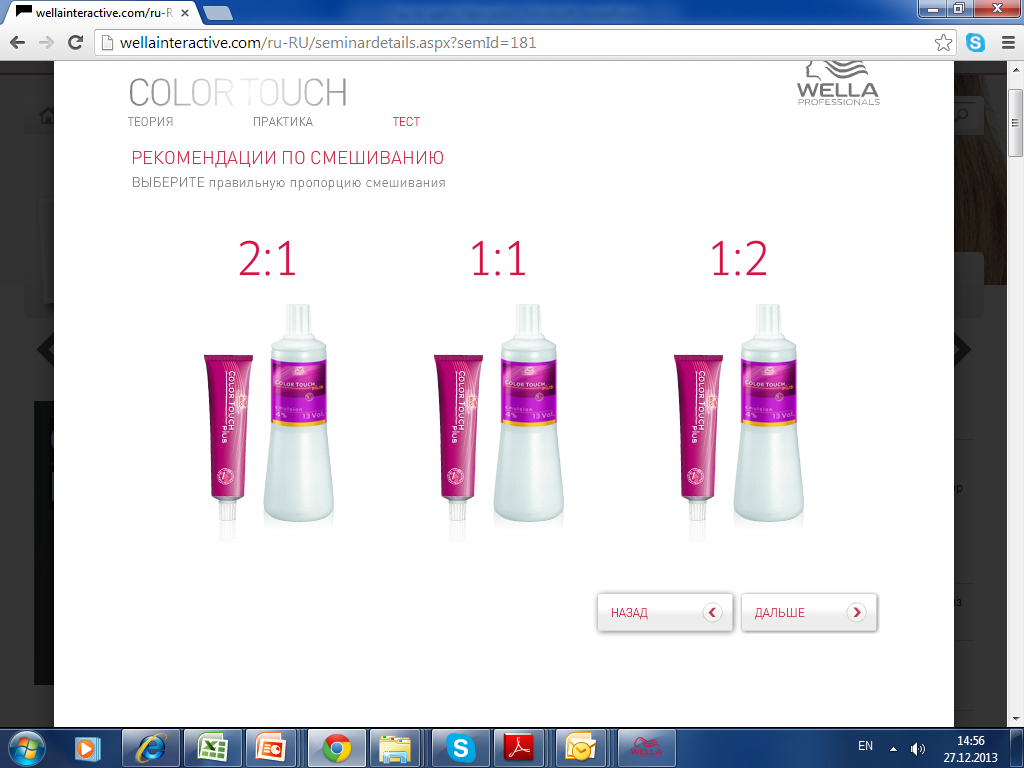 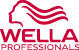 ПОСЛЕДУЮЩИЙ УХОД
ВВЕДЕНИЕ
СЕРВИСЫ
ПРЕИМУЩЕСТВА
ПАЛИТРА ОТТЕНКОВ
ПРИМЕНЕНИЕ
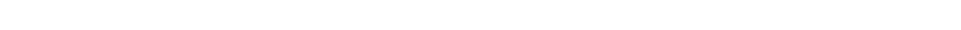 ПРИМЕНЕНИЕ
COLOR TOUCH
УРОВЕНЬ 2 - ИНТЕНСИВНОЕ ТОНИРОВАНИЕ
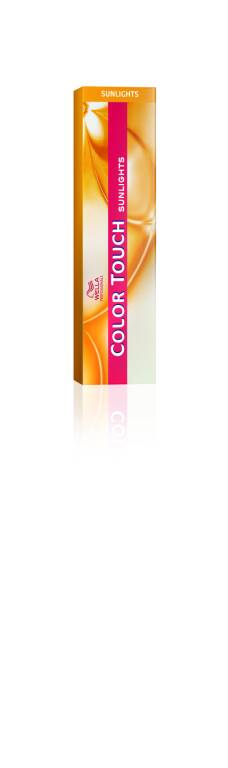 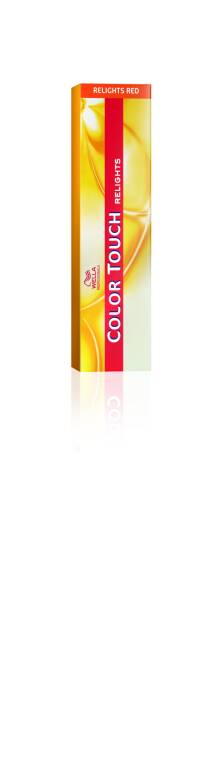 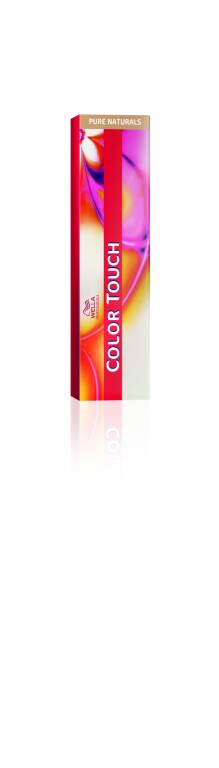 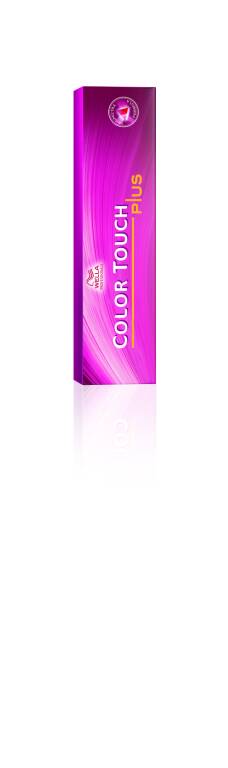 *Для большей интенсивности тона наносите смесь непосредственно на сухие волосы.
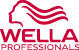 ПОСЛЕДУЮЩИЙ УХОД
ВВЕДЕНИЕ
СЕРВИСЫ
ПРЕИМУЩЕСТВА
ПАЛИТРА ОТТЕНКОВ
ПРИМЕНЕНИЕ
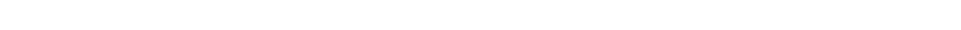 ПРИМЕНЕНИЕ
COLOR TOUCH
УРОВЕНЬ 2 - ИНТЕНСИВНОЕ ТОНИРОВАНИЕ
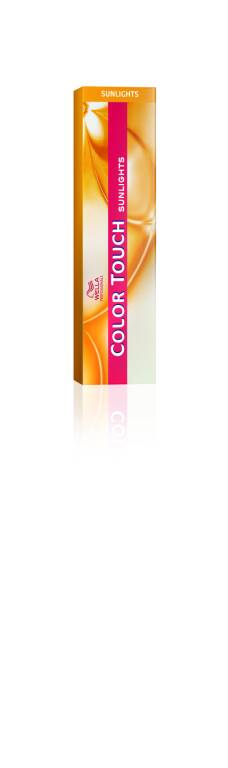 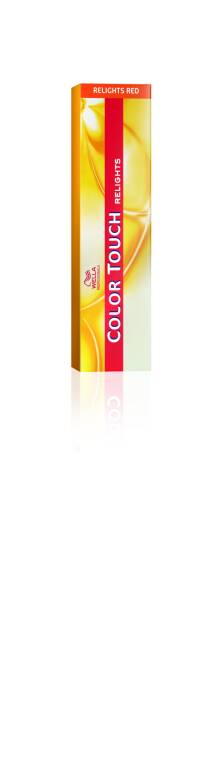 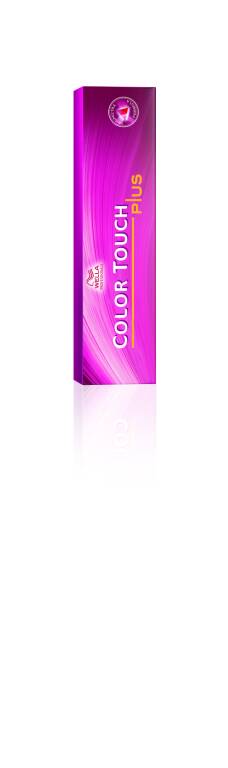 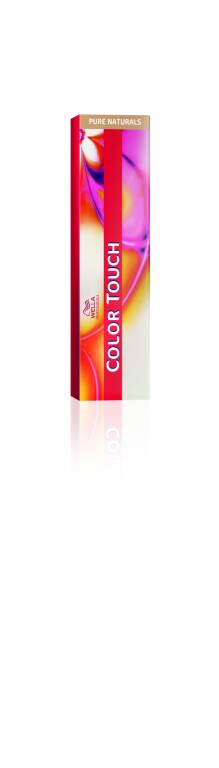 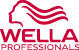 ПОСЛЕДУЮЩИЙ УХОД
ВВЕДЕНИЕ
СЕРВИСЫ
ПРЕИМУЩЕСТВА
ПАЛИТРА ОТТЕНКОВ
ПРИМЕНЕНИЕ
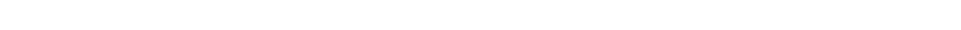 ПРИМЕНЕНИЕ
INSTAMATIC BY COLOR TOUCH
УРОВЕНЬ 2 - ИНТЕНСИВНОЕ ТОНИРОВАНИЕ
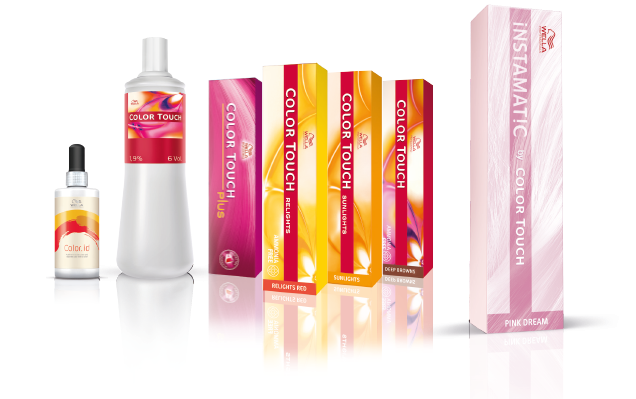 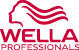 ПОСЛЕДУЮЩИЙ УХОД
ВВЕДЕНИЕ
СЕРВИСЫ
ПРЕИМУЩЕСТВА
ПАЛИТРА ОТТЕНКОВ
ПРИМЕНЕНИЕ
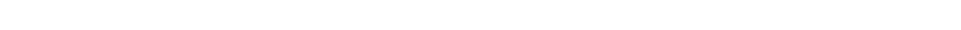 ПРИМЕНЕНИЕ
KOLESTON PERFECT
УРОВЕНЬ 3 – СТОЙКОЕ ИЗМЕНЕНИЕ ЦВЕТА
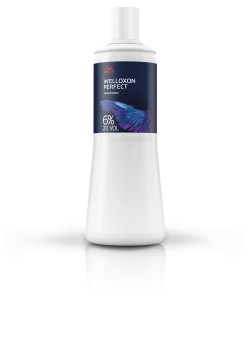 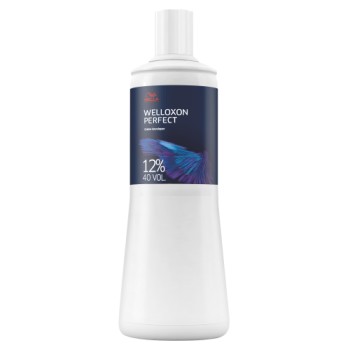 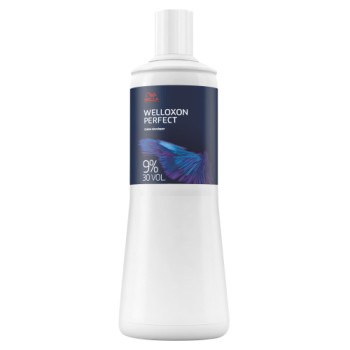 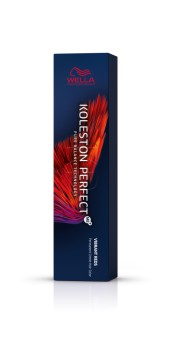 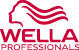 ПОСЛЕДУЮЩИЙ УХОД
ВВЕДЕНИЕ
СЕРВИСЫ
ПРЕИМУЩЕСТВА
ПАЛИТРА ОТТЕНКОВ
ПРИМЕНЕНИЕ
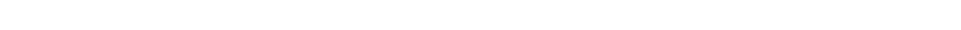 ПРИМЕНЕНИЕ
KOLESTON PERFECT
УРОВЕНЬ 3 – СТОЙКОЕ ИЗМЕНЕНИЕ ЦВЕТА
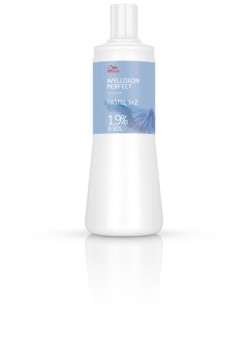 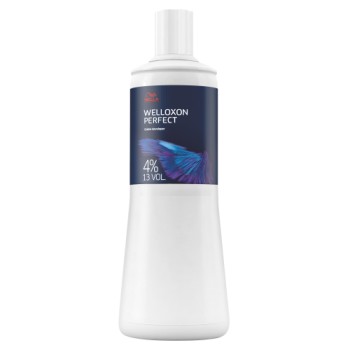 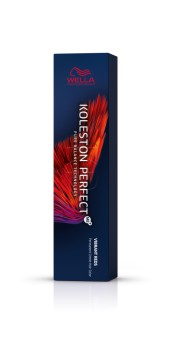 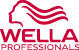 ПОСЛЕДУЮЩИЙ УХОД
ВВЕДЕНИЕ
СЕРВИСЫ
ПРЕИМУЩЕСТВА
ПАЛИТРА ОТТЕНКОВ
ПРИМЕНЕНИЕ
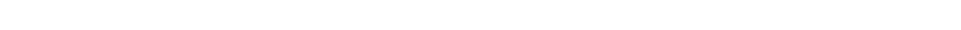 ПРИМЕНЕНИЕ
KOLESTON PERFECT SPECIAL BLONDE
УРОВЕНЬ 3 – СТОЙКОЕ ИЗМЕНЕНИЕ ЦВЕТА
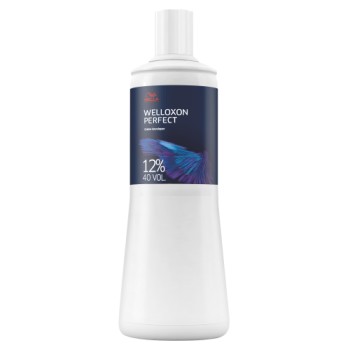 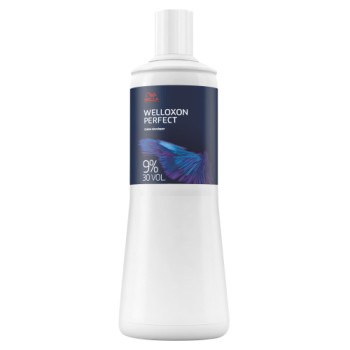 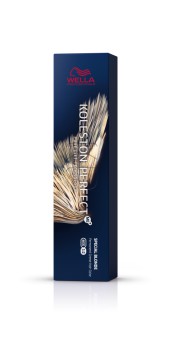 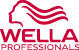 ПОСЛЕДУЮЩИЙ УХОД
ВВЕДЕНИЕ
СЕРВИСЫ
ПРЕИМУЩЕСТВА
ПАЛИТРА ОТТЕНКОВ
ПРИМЕНЕНИЕ
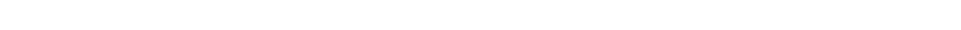 ПРИМЕНЕНИЕ
ILLUMINA COLOR
УРОВЕНЬ 3 – СТОЙКОЕ ИЗМЕНЕНИЕ ЦВЕТА
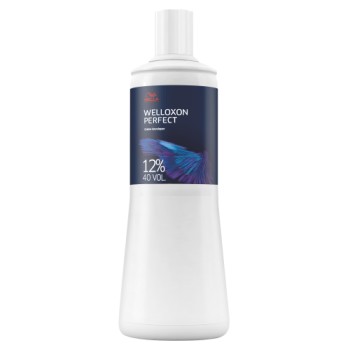 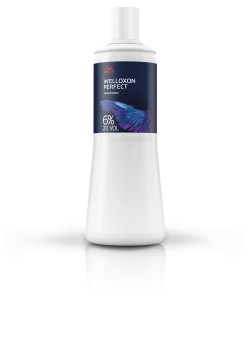 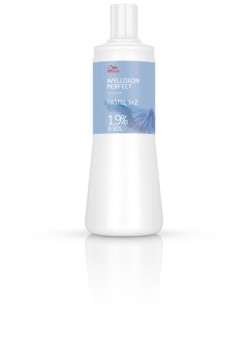 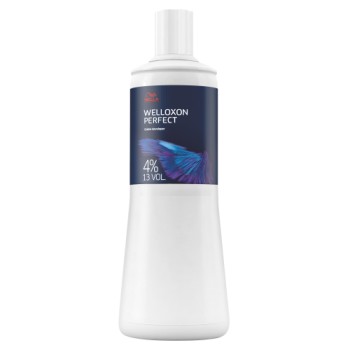 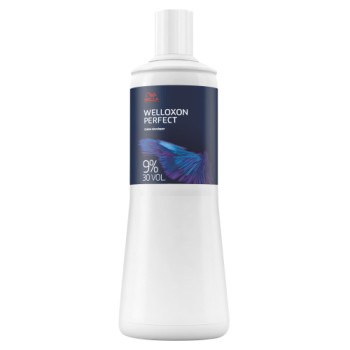 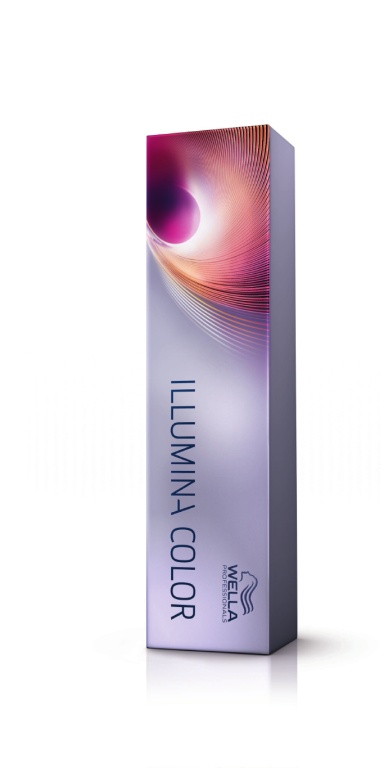 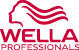 ПОСЛЕДУЮЩИЙ УХОД
ВВЕДЕНИЕ
СЕРВИСЫ
ПРЕИМУЩЕСТВА
ПАЛИТРА ОТТЕНКОВ
ПРИМЕНЕНИЕ
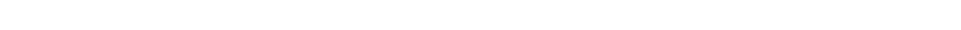 ПРИМЕНЕНИЕ
OPAL-ESSENCE by ILLUMINA COLOR
УРОВЕНЬ 3 – СТОЙКОЕ ИЗМЕНЕНИЕ ЦВЕТА
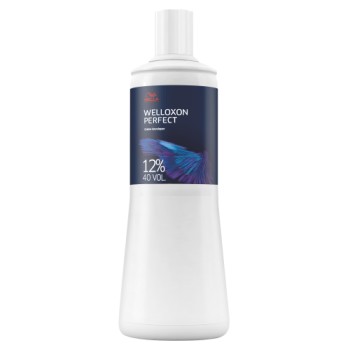 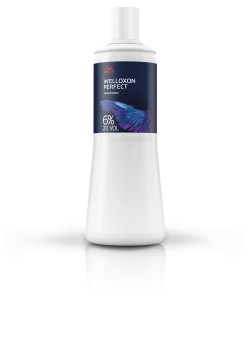 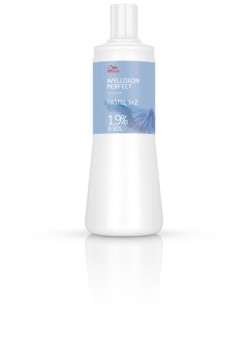 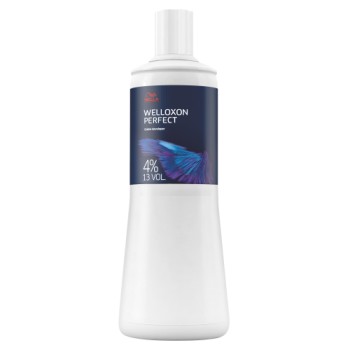 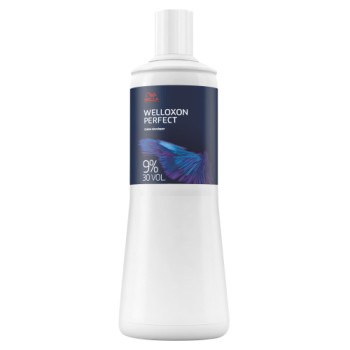 НОВИНКА
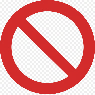 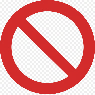 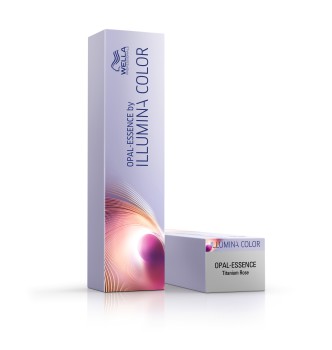 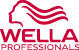 ПОСЛЕДУЮЩИЙ УХОД
ВВЕДЕНИЕ
СЕРВИСЫ
ПРЕИМУЩЕСТВА
ПАЛИТРА ОТТЕНКОВ
ПРИМЕНЕНИЕ
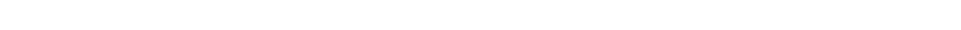 ПРИМЕНЕНИЕ
УРОВЕНЬ 3 – СТОЙКОЕ ИЗМЕНЕНИЕ ЦВЕТА
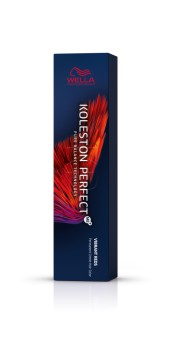 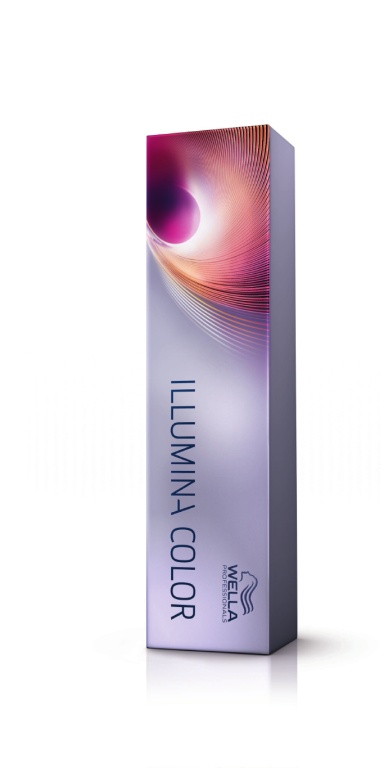 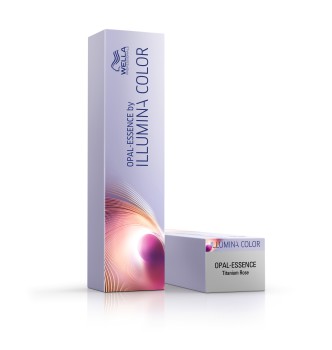 НОВИНКА
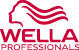 ПОСЛЕДУЮЩИЙ УХОД
ВВЕДЕНИЕ
СЕРВИСЫ
ПРЕИМУЩЕСТВА
ПАЛИТРА ОТТЕНКОВ
ПРИМЕНЕНИЕ
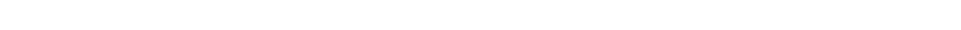 ПРИМЕНЕНИЕ
УРОВЕНЬ 3 – СТОЙКОЕ ИЗМЕНЕНИЕ ЦВЕТА
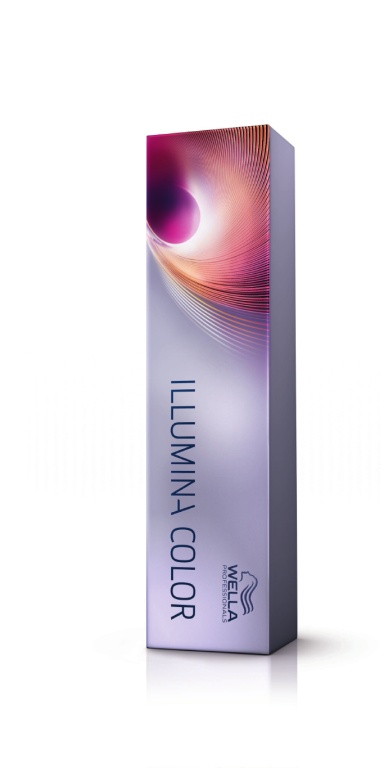 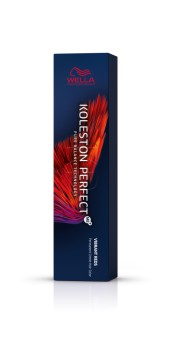 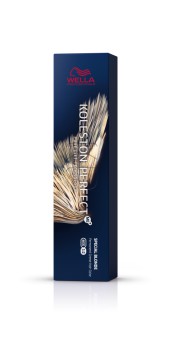 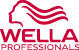 ПОСЛЕДУЮЩИЙ УХОД
ВВЕДЕНИЕ
СЕРВИСЫ
ПРЕИМУЩЕСТВА
ПАЛИТРА ОТТЕНКОВ
ПРИМЕНЕНИЕ
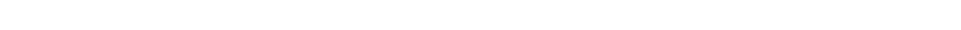 ПРИМЕНЕНИЕ
УРОВЕНЬ 3 – СТОЙКОЕ ИЗМЕНЕНИЕ ЦВЕТА
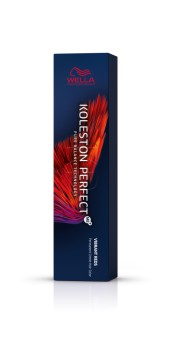 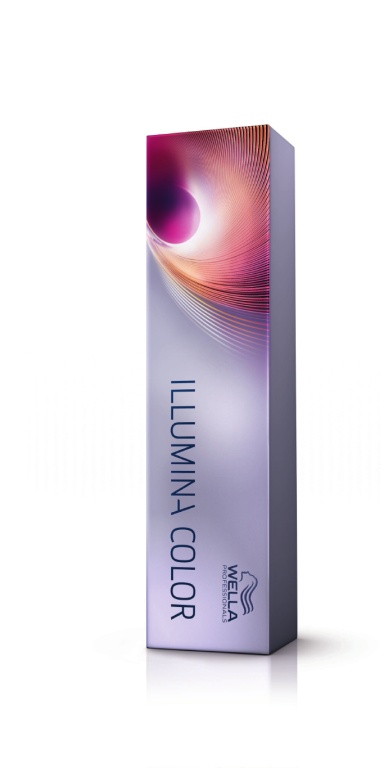 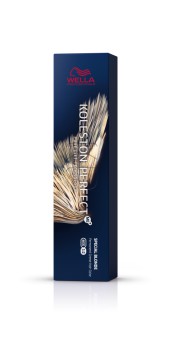 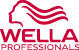 ПОСЛЕДУЮЩИЙ УХОД
ВВЕДЕНИЕ
СЕРВИСЫ
ПРЕИМУЩЕСТВА
ПАЛИТРА ОТТЕНКОВ
ПРИМЕНЕНИЕ
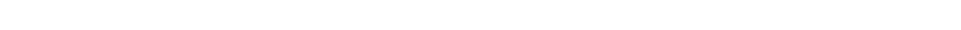 ПРИМЕНЕНИЕ
УРОВЕНЬ 3 – СТОЙКОЕ ИЗМЕНЕНИЕ ЦВЕТА
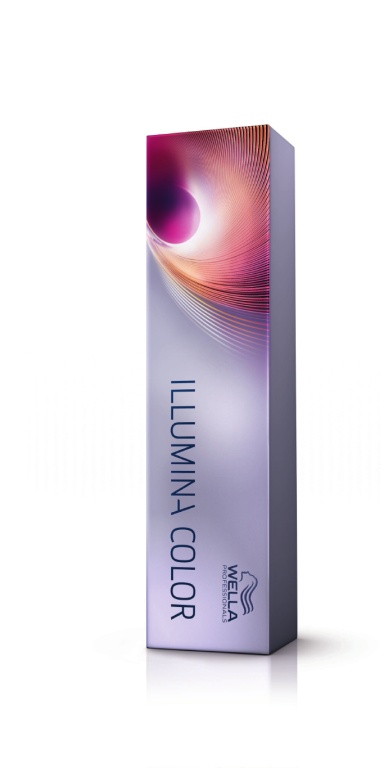 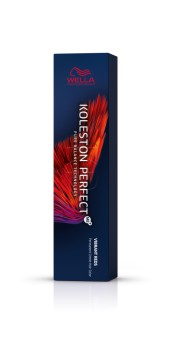 WELLOXON PERFECT 6%
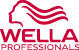 ПОСЛЕДУЮЩИЙ УХОД
ВВЕДЕНИЕ
СЕРВИСЫ
ПРЕИМУЩЕСТВА
ПАЛИТРА ОТТЕНКОВ
ПРИМЕНЕНИЕ
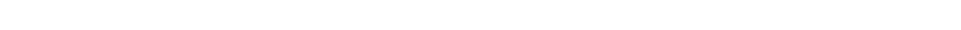 ПРИМЕНЕНИЕ
УРОВЕНЬ 3 – СТОЙКОЕ ИЗМЕНЕНИЕ ЦВЕТА
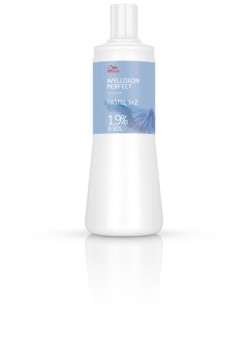 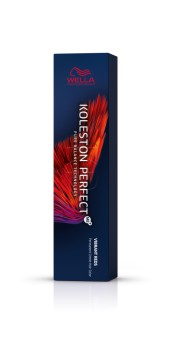 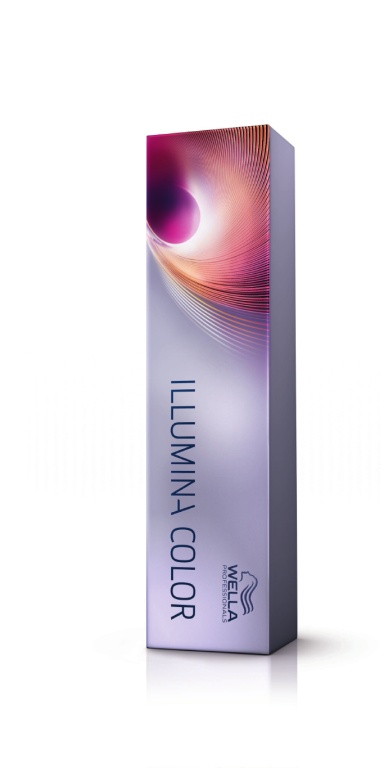 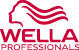 ПОСЛЕДУЮЩИЙ УХОД
ВВЕДЕНИЕ
СЕРВИСЫ
ПРЕИМУЩЕСТВА
ПАЛИТРА ОТТЕНКОВ
ПРИМЕНЕНИЕ
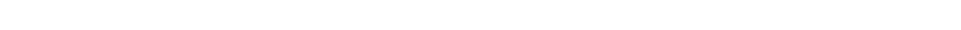 ПРИМЕНЕНИЕ
УРОВЕНЬ 4 – ОБЕСЦВЕЧИВАНИЕ + ТОН
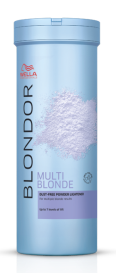 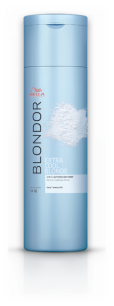 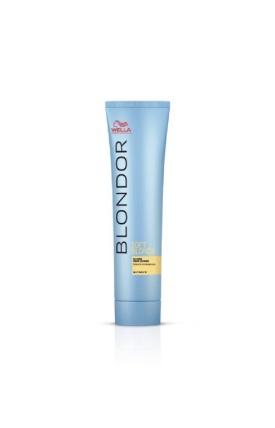 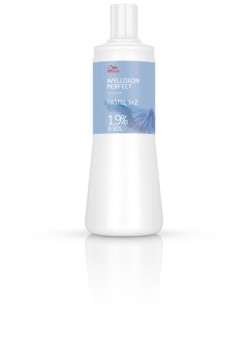 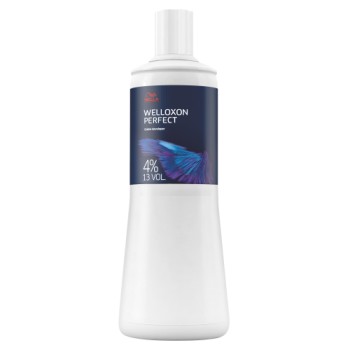 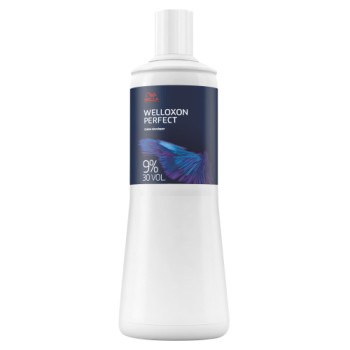 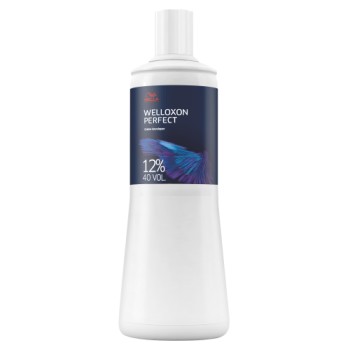 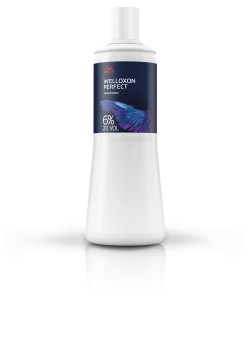 *Для нанесения на прикорневую зону используйте Welloxon Perfect 6%.
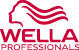 ПОСЛЕДУЮЩИЙ УХОД
ВВЕДЕНИЕ
СЕРВИСЫ
ПРЕИМУЩЕСТВА
ПАЛИТРА ОТТЕНКОВ
ПРИМЕНЕНИЕ
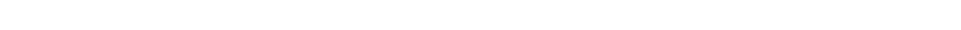 ПРИМЕНЕНИЕ
УРОВЕНЬ 4 – ОБЕСЦВЕЧИВАНИЕ + ТОН
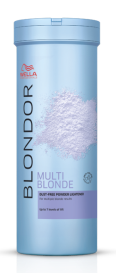 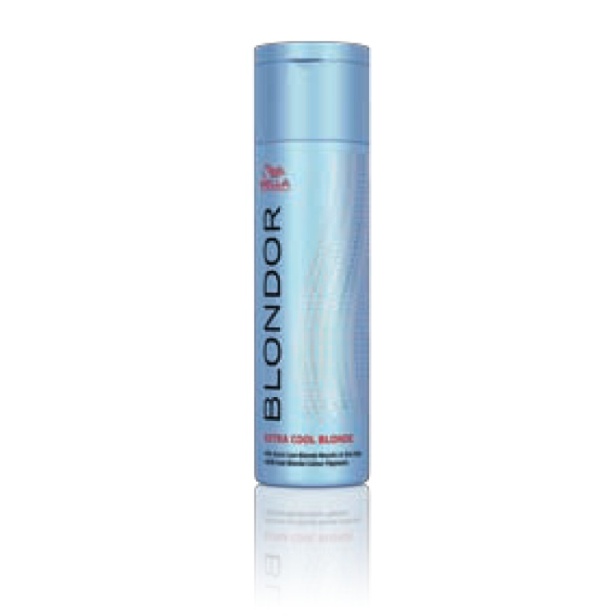 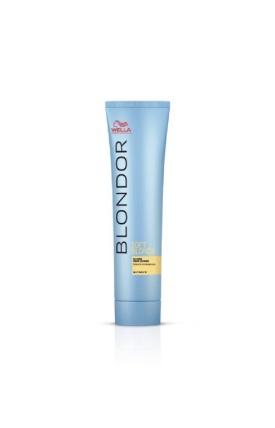 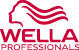 ПОСЛЕДУЮЩИЙ УХОД
ВВЕДЕНИЕ
СЕРВИСЫ
ПРЕИМУЩЕСТВА
ПАЛИТРА ОТТЕНКОВ
ПРИМЕНЕНИЕ
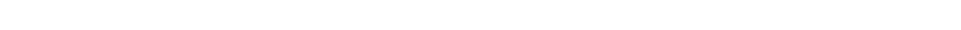 ПРИМЕНЕНИЕ
УРОВЕНЬ 4 – ОБЕСЦВЕЧИВАНИЕ + ТОН
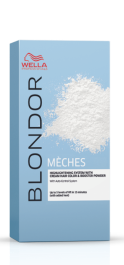 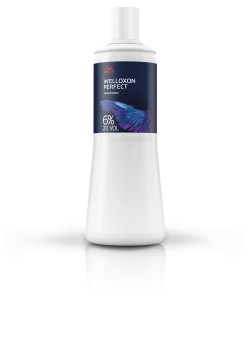 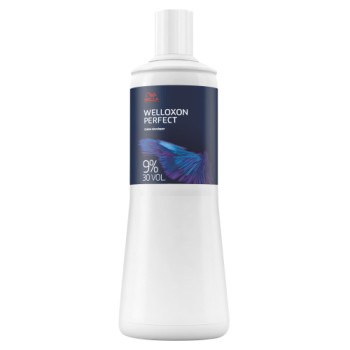 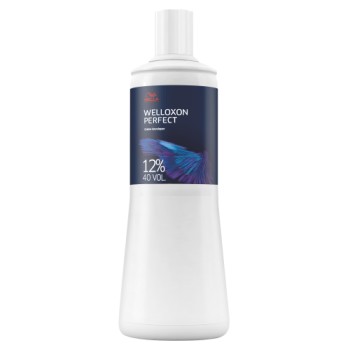 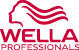 ПОСЛЕДУЮЩИЙ УХОД
ВВЕДЕНИЕ
СЕРВИСЫ
ПРЕИМУЩЕСТВА
ПАЛИТРА ОТТЕНКОВ
ПРИМЕНЕНИЕ
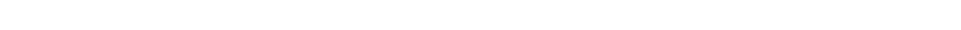 ПРИМЕНЕНИЕ
УРОВЕНЬ 4 – ОБЕСЦВЕЧИВАНИЕ + ТОН
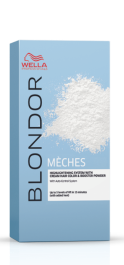 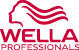 ПОСЛЕДУЮЩИЙ УХОД
ВВЕДЕНИЕ
СЕРВИСЫ
ПРЕИМУЩЕСТВА
ПАЛИТРА ОТТЕНКОВ
ПРИМЕНЕНИЕ
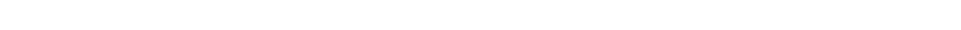 ПРИМЕНЕНИЕ
УРОВЕНЬ 4 – ОБЕСЦВЕЧИВАНИЕ + ТОН
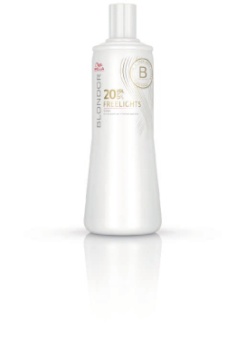 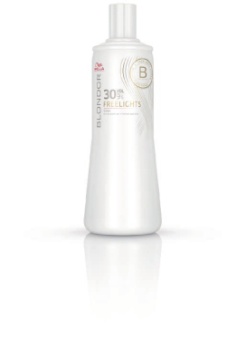 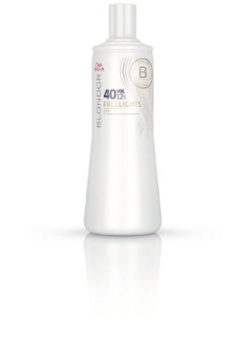 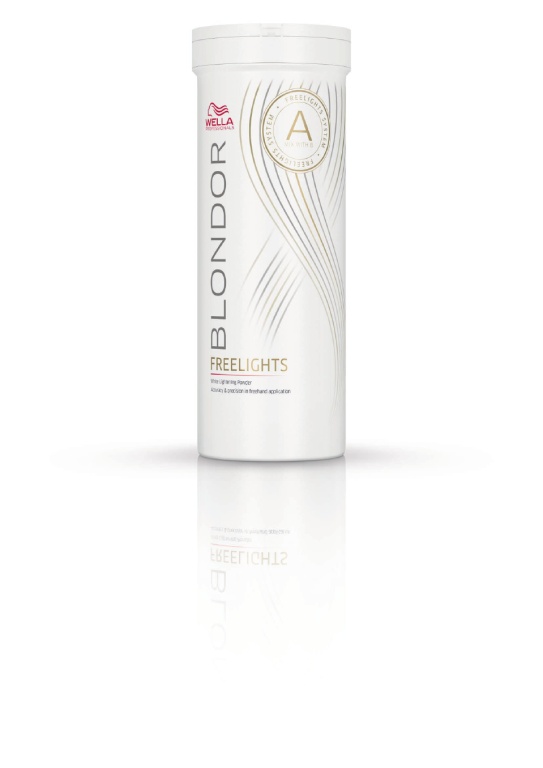 *Для техник, в которых присутствует контакт с кожей головы, используйте 6% (20 vol.). Без использования тепла.
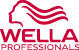 ПОСЛЕДУЮЩИЙ УХОД
ВВЕДЕНИЕ
СЕРВИСЫ
ПРЕИМУЩЕСТВА
ПАЛИТРА ОТТЕНКОВ
ПРИМЕНЕНИЕ
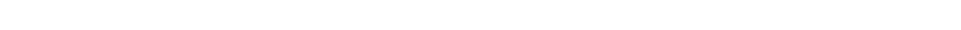 ПРИМЕНЕНИЕ
УРОВЕНЬ 4 – ОБЕСЦВЕЧИВАНИЕ + ТОН
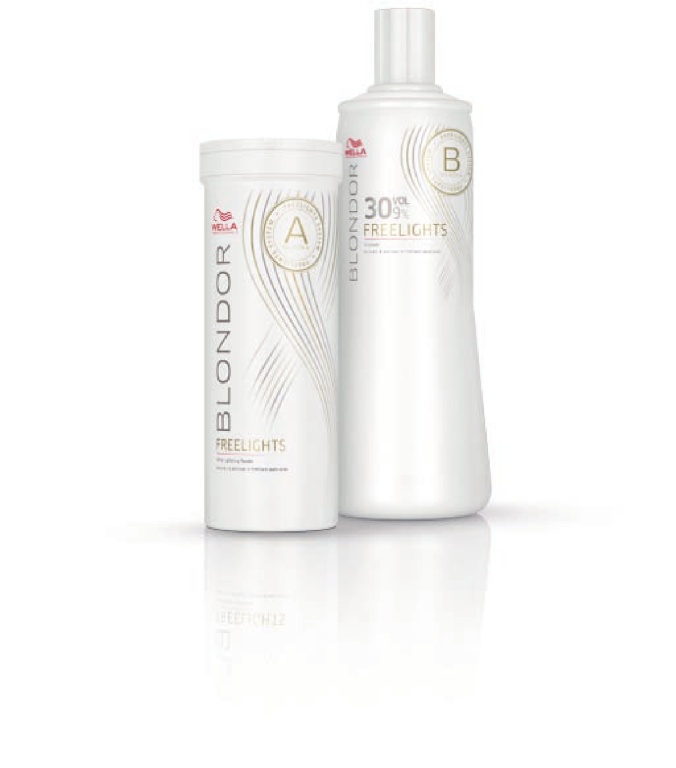 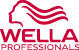 ПОСЛЕДУЮЩИЙ УХОД
ВВЕДЕНИЕ
СЕРВИСЫ
ПРЕИМУЩЕСТВА
ПАЛИТРА ОТТЕНКОВ
ПРИМЕНЕНИЕ
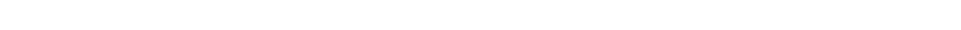 ПРИМЕНЕНИЕ
УРОВЕНЬ 4 – ОБЕСЦВЕЧИВАНИЕ + ТОН
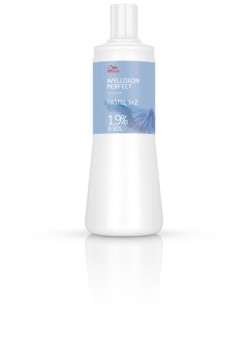 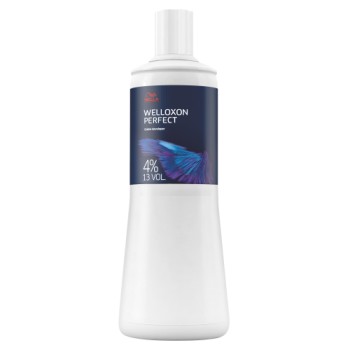 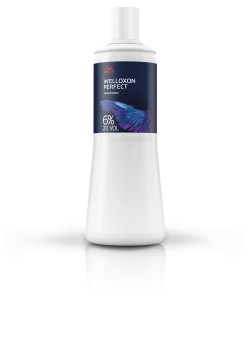 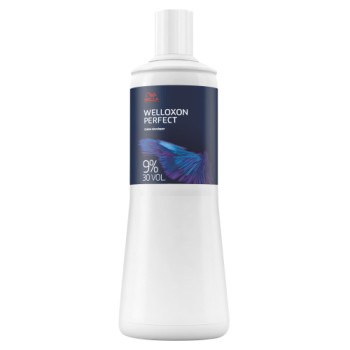 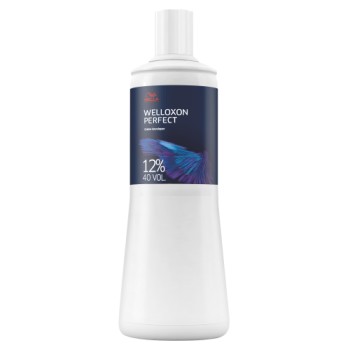 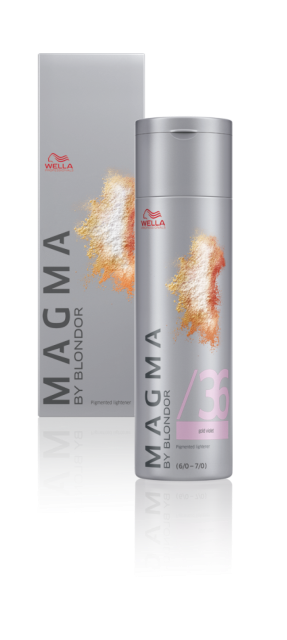 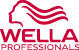 ПОСЛЕДУЮЩИЙ УХОД
ВВЕДЕНИЕ
СЕРВИСЫ
ПРЕИМУЩЕСТВА
ПАЛИТРА ОТТЕНКОВ
ПРИМЕНЕНИЕ
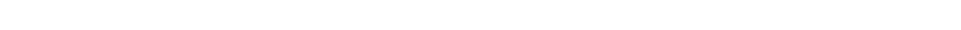 ПРИМЕНЕНИЕ
УРОВЕНЬ 4 – ОБЕСЦВЕЧИВАНИЕ + ТОН
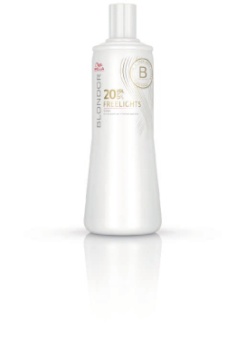 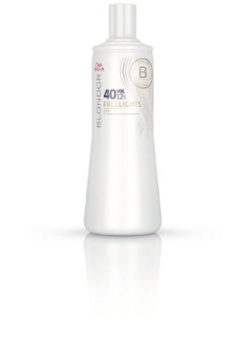 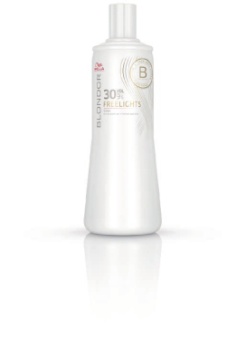 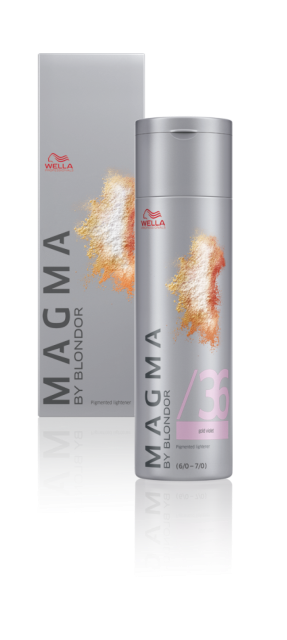 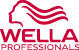 ПОСЛЕДУЮЩИЙ УХОД
ВВЕДЕНИЕ
СЕРВИСЫ
ПРЕИМУЩЕСТВА
ПАЛИТРА ОТТЕНКОВ
ПРИМЕНЕНИЕ
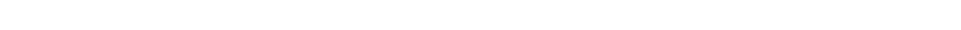 ПРИМЕНЕНИЕ
УРОВЕНЬ 4 – ОБЕСЦВЕЧИВАНИЕ + ТОН
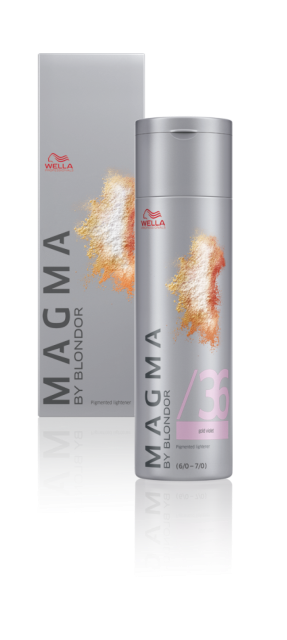 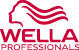 ПОСЛЕДУЮЩИЙ УХОД
ВВЕДЕНИЕ
СЕРВИСЫ
ПРЕИМУЩЕСТВА
ПАЛИТРА ОТТЕНКОВ
ПРИМЕНЕНИЕ
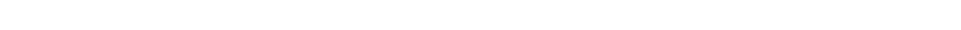 ИНТЕРАКТИВ
ПРОПОРЦИИ СМЕШИВАНИЯ
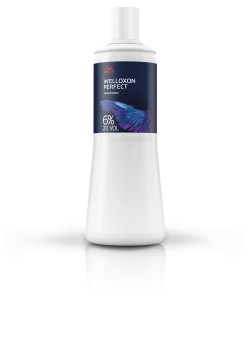 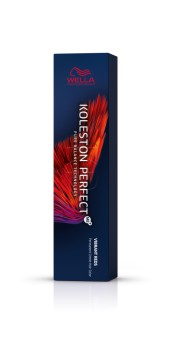 Welloxon Perfect 
6%
Koleston Perfect
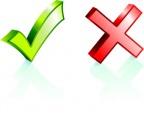 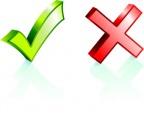 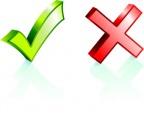 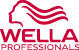 ПОСЛЕДУЮЩИЙ УХОД
ВВЕДЕНИЕ
СЕРВИСЫ
ПРЕИМУЩЕСТВА
ПАЛИТРА ОТТЕНКОВ
ПРИМЕНЕНИЕ
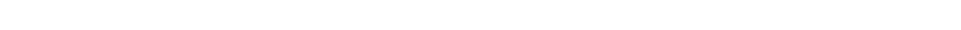 ИНТЕРАКТИВ
ПРОПОРЦИИ СМЕШИВАНИЯ
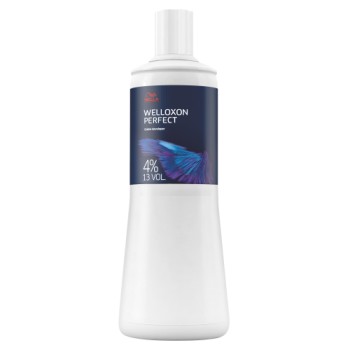 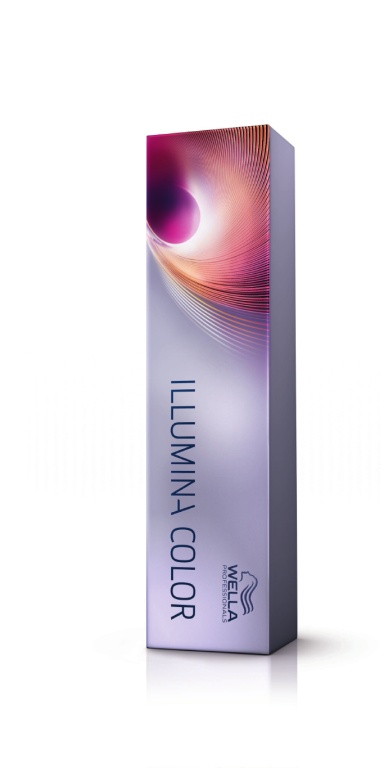 Welloxon Perfect 
4%
ILLUMINA COLOR
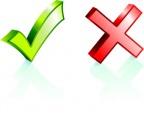 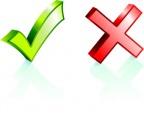 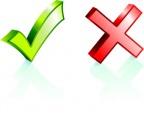 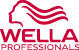 ПОСЛЕДУЮЩИЙ УХОД
ВВЕДЕНИЕ
СЕРВИСЫ
ПРЕИМУЩЕСТВА
ПАЛИТРА ОТТЕНКОВ
ПРИМЕНЕНИЕ
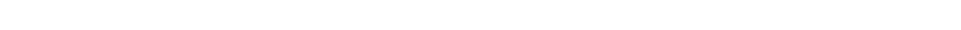 ИНТЕРАКТИВ
ПРОПОРЦИИ СМЕШИВАНИЯ
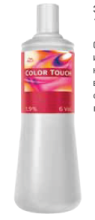 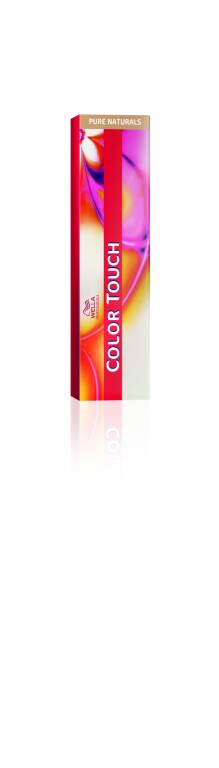 Эмульсия Color Touch 
1,9%
Color Touch
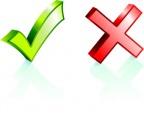 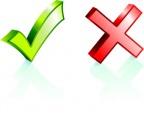 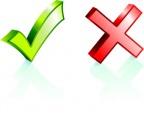 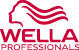 ПОСЛЕДУЮЩИЙ УХОД
ВВЕДЕНИЕ
СЕРВИСЫ
ПРЕИМУЩЕСТВА
ПАЛИТРА ОТТЕНКОВ
ПРИМЕНЕНИЕ
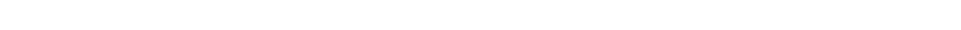 ИНТЕРАКТИВ
ПРОПОРЦИИ СМЕШИВАНИЯ
м
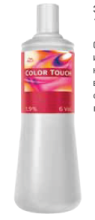 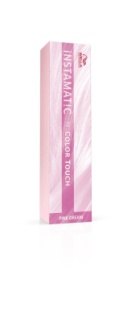 Эмульсия Color Touch 
1,9%
Color Touch Instamatic
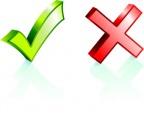 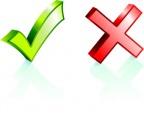 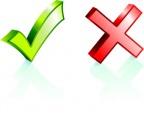 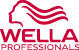 ПОСЛЕДУЮЩИЙ УХОД
ВВЕДЕНИЕ
СЕРВИСЫ
ПРЕИМУЩЕСТВА
ПАЛИТРА ОТТЕНКОВ
ПРИМЕНЕНИЕ
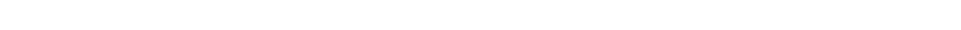 ИНТЕРАКТИВ
ПРОПОРЦИИ СМЕШИВАНИЯ
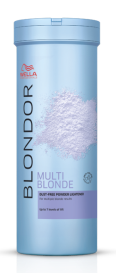 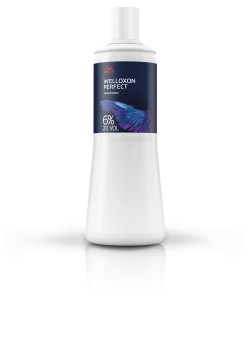 Blondor Multi Blonde Powder
Welloxon Perfect 
6%
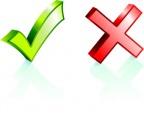 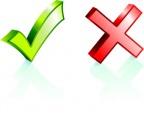 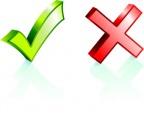 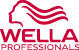 ПОСЛЕДУЮЩИЙ УХОД
ВВЕДЕНИЕ
СЕРВИСЫ
ПРЕИМУЩЕСТВА
ПАЛИТРА ОТТЕНКОВ
ПРИМЕНЕНИЕ
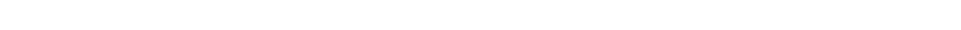 ИНТЕРАКТИВ
ПРОПОРЦИИ СМЕШИВАНИЯ
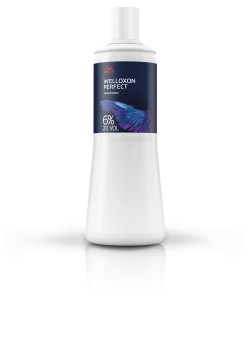 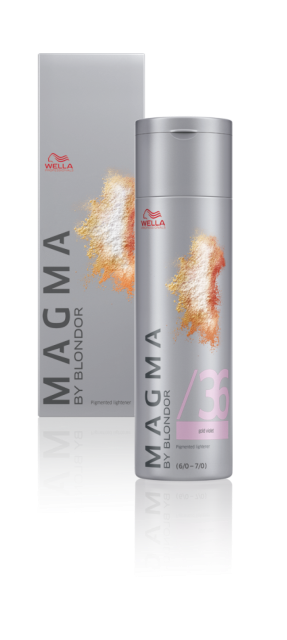 Welloxon Perfect 6%
MAGMA by BLONDOR
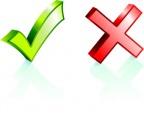 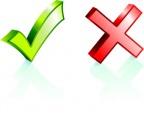 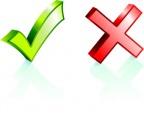 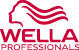 ПОСЛЕДУЮЩИЙ УХОД
ВВЕДЕНИЕ
СЕРВИСЫ
ПРЕИМУЩЕСТВА
ПАЛИТРА ОТТЕНКОВ
ПРИМЕНЕНИЕ
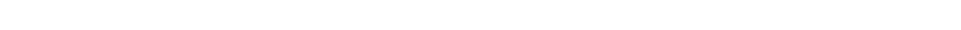 ИНТЕРАКТИВ
НОВИНКА
ВЫБОР ОКИСЛИТЕЛЯ
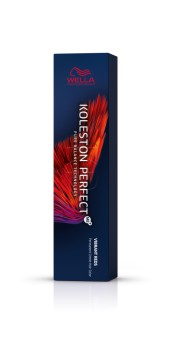 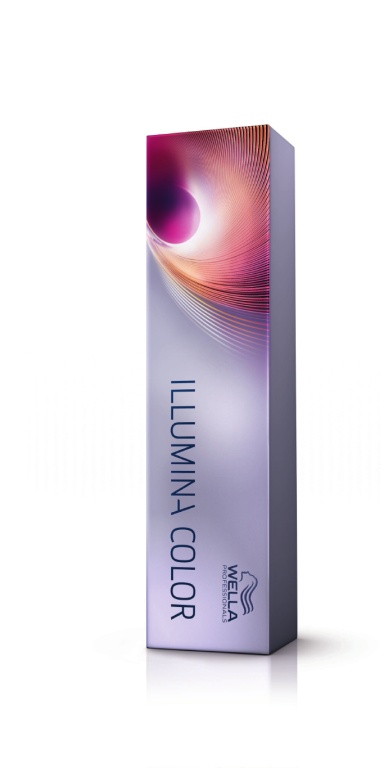 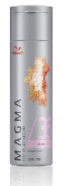 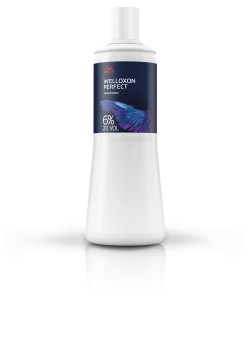 Welloxon 
Perfect 
6 %
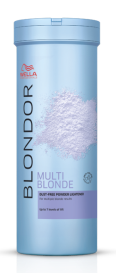 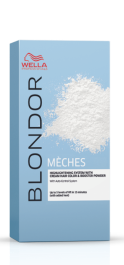 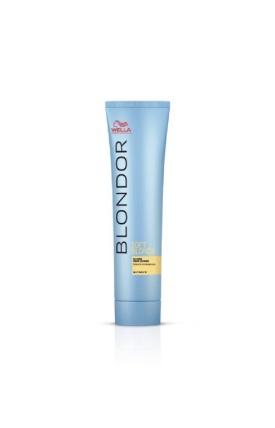 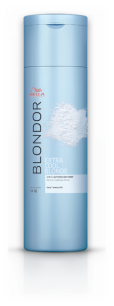 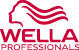 ПОСЛЕДУЮЩИЙ УХОД
ВВЕДЕНИЕ
СЕРВИСЫ
ПРЕИМУЩЕСТВА
ПАЛИТРА ОТТЕНКОВ
ПРИМЕНЕНИЕ
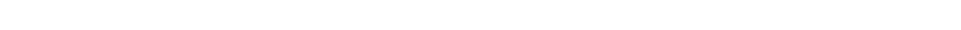 ИНТЕРАКТИВ
НОВИНКА
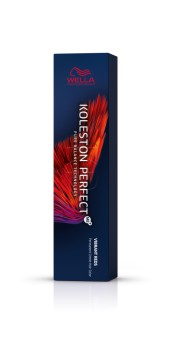 ВЫБОР ОКИСЛИТЕЛЯ
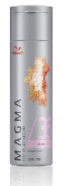 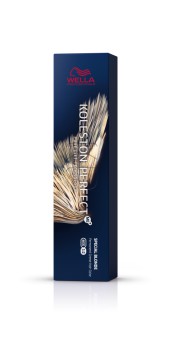 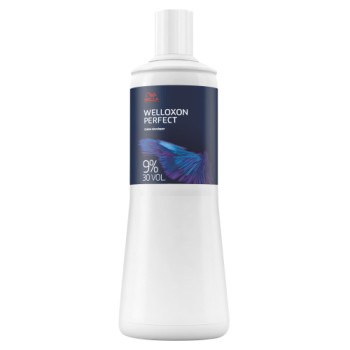 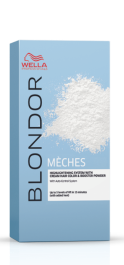 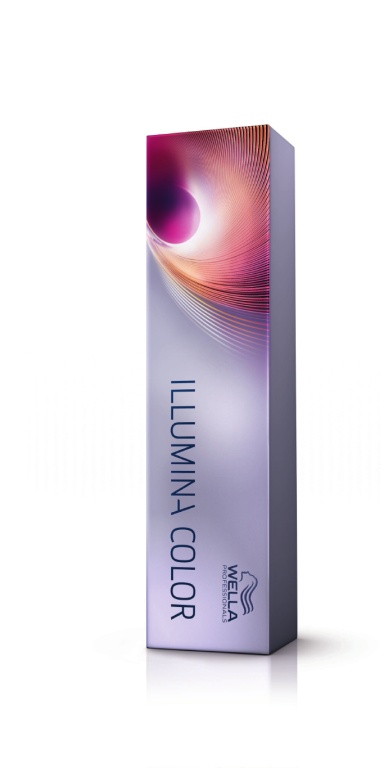 Welloxon 
Perfect 
9 %
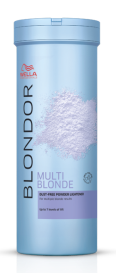 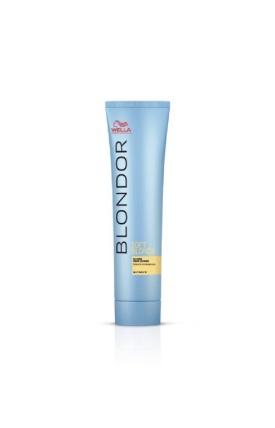 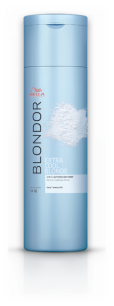 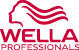 ПОСЛЕДУЮЩИЙ УХОД
ВВЕДЕНИЕ
СЕРВИСЫ
ПРЕИМУЩЕСТВА
ПАЛИТРА ОТТЕНКОВ
ПРИМЕНЕНИЕ
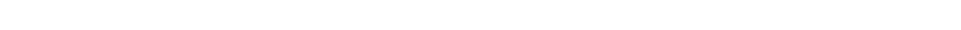 ИНТЕРАКТИВ
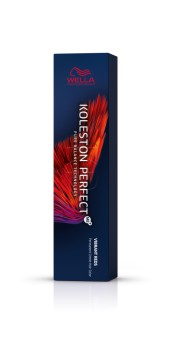 ВЫБОР ОКИСЛИТЕЛЯ
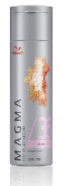 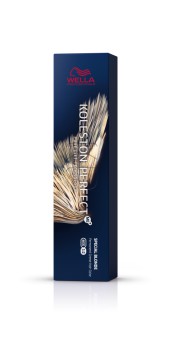 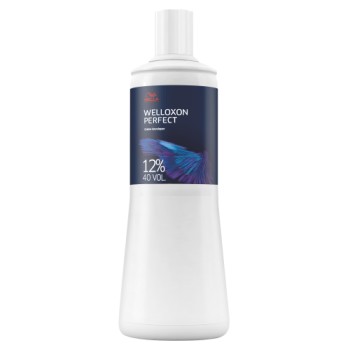 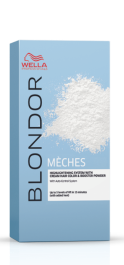 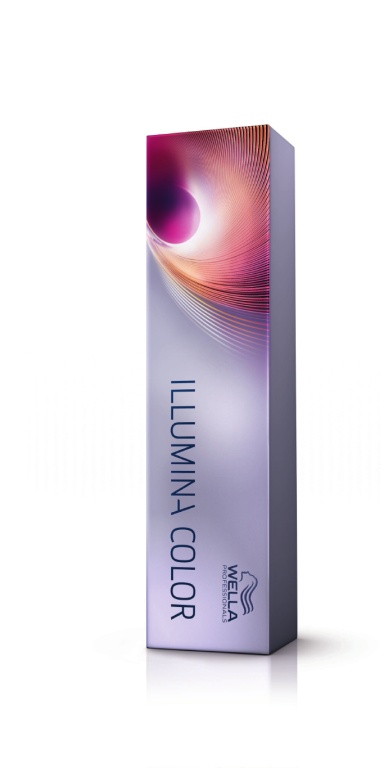 Welloxon 
Perfect 
12 %
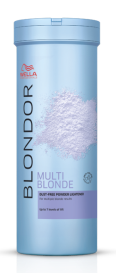 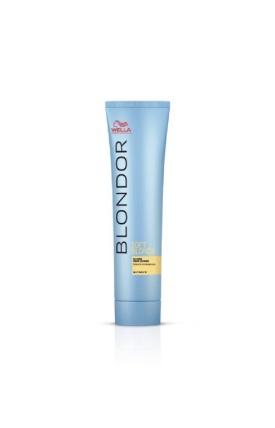 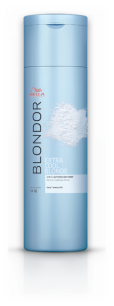 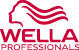 ПОСЛЕДУЮЩИЙ УХОД
ВВЕДЕНИЕ
СЕРВИСЫ
ПРЕИМУЩЕСТВА
ПАЛИТРА ОТТЕНКОВ
ПРИМЕНЕНИЕ
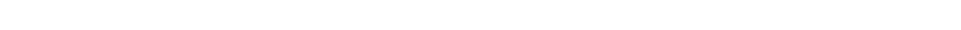 ИНТЕРАКТИВ
ВЫБОР ОКИСЛИТЕЛЯ
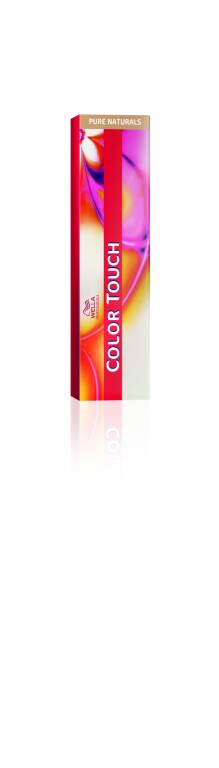 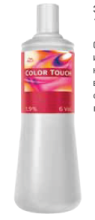 Эмульсия Color Touch 1,9%
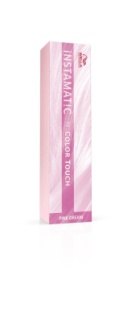 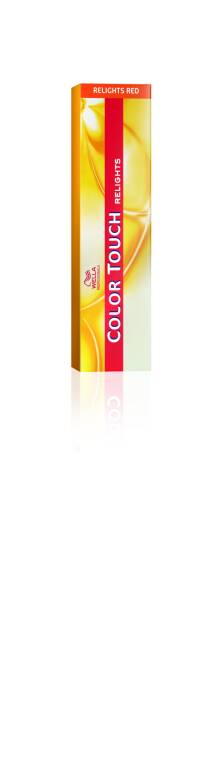